Figure 1. Experimental setup (a) in the scanner at Pre- and Post-test and (b) on the training days. (c) All possible ...
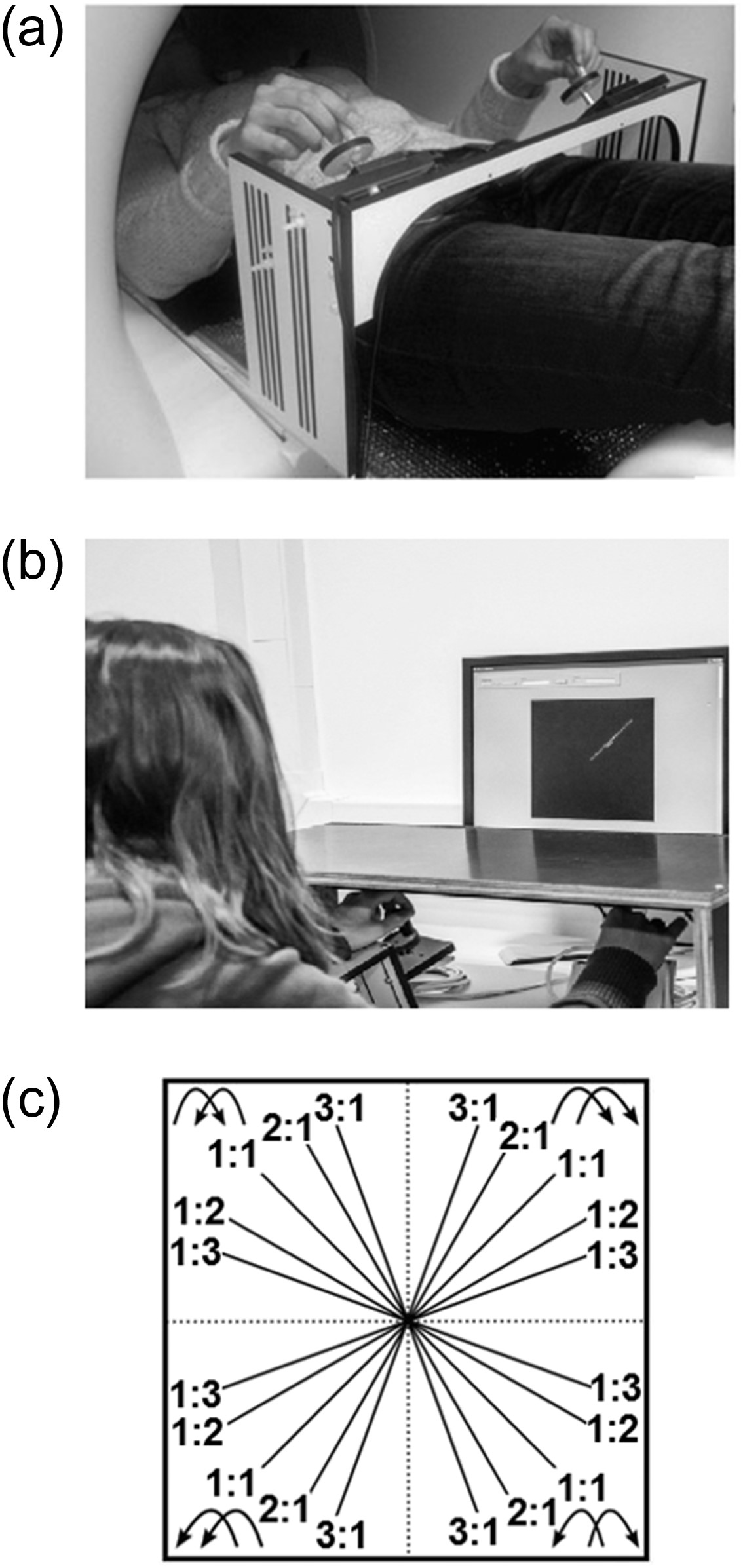 Cereb Cortex, Volume 28, Issue 2, February 2018, Pages 459–473, https://doi.org/10.1093/cercor/bhw382
The content of this slide may be subject to copyright: please see the slide notes for details.
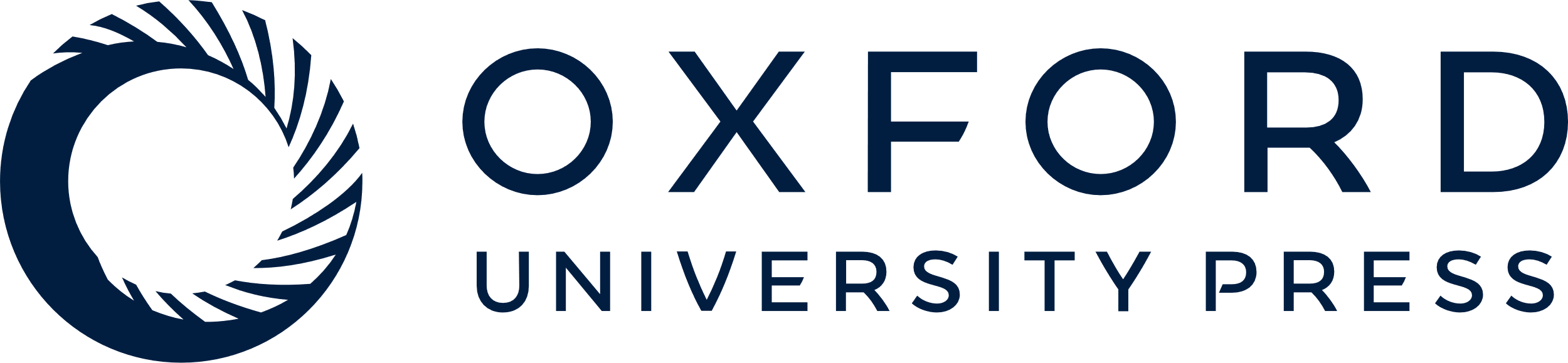 [Speaker Notes: Figure 1. Experimental setup (a) in the scanner at Pre- and Post-test and (b) on the training days. (c) All possible bimanual directional combinations (n = 4) and frequency ratios (n = 5).


Unless provided in the caption above, the following copyright applies to the content of this slide: © The Author 2016. Published by Oxford University Press. All rights reserved. For Permissions, please e-mail: journals.permissions@oup.com]
Figure 2. Subcortical structures segmented using FIRST. In the bottom figure, the putamen has been removed to better ...
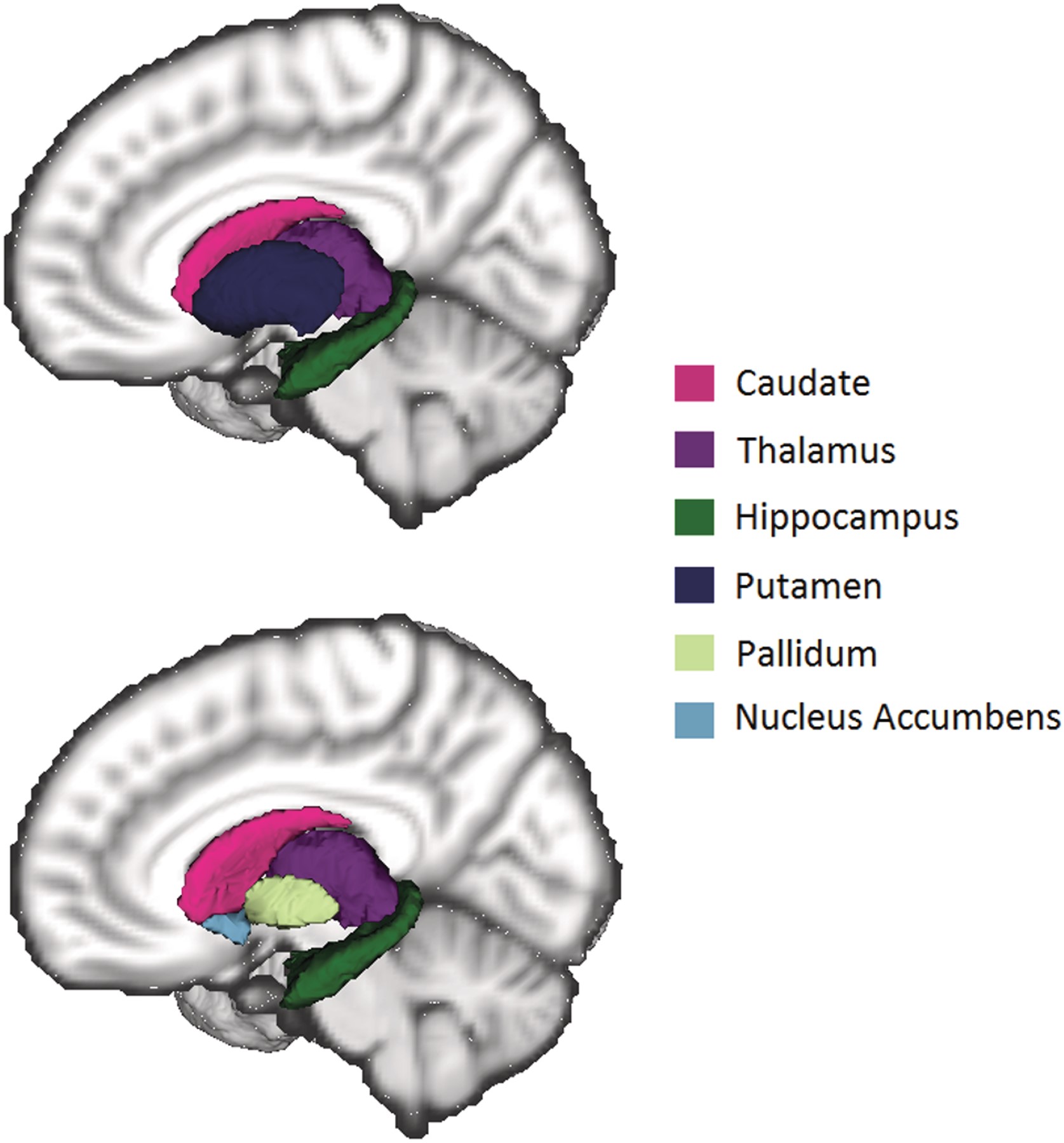 Cereb Cortex, Volume 28, Issue 2, February 2018, Pages 459–473, https://doi.org/10.1093/cercor/bhw382
The content of this slide may be subject to copyright: please see the slide notes for details.
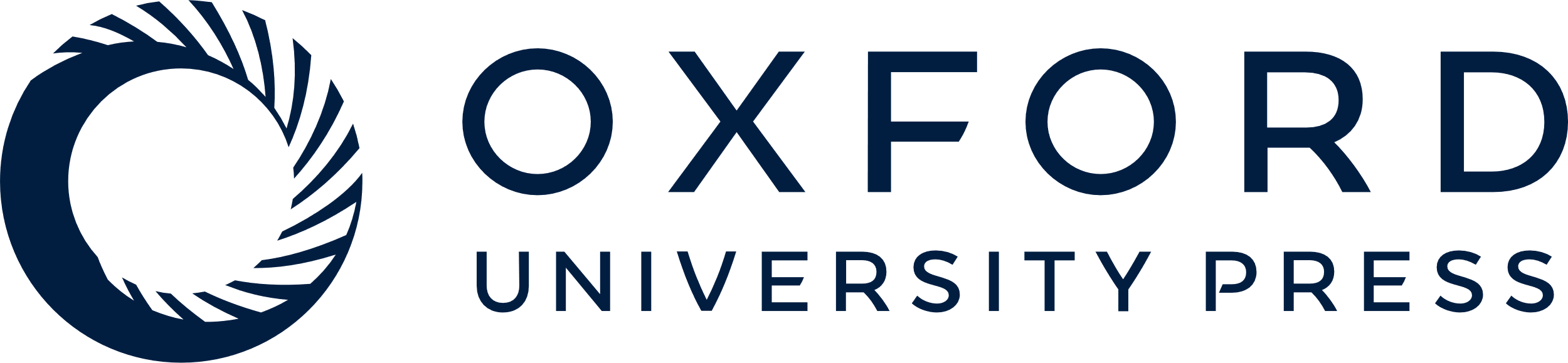 [Speaker Notes: Figure 2. Subcortical structures segmented using FIRST. In the bottom figure, the putamen has been removed to better illustrate the pallidum and nucleus accumbens.


Unless provided in the caption above, the following copyright applies to the content of this slide: © The Author 2016. Published by Oxford University Press. All rights reserved. For Permissions, please e-mail: journals.permissions@oup.com]
Figure 3. Error scores across testing days. (a) In both YA and OA, trial errors were higher in the non-iso task ...
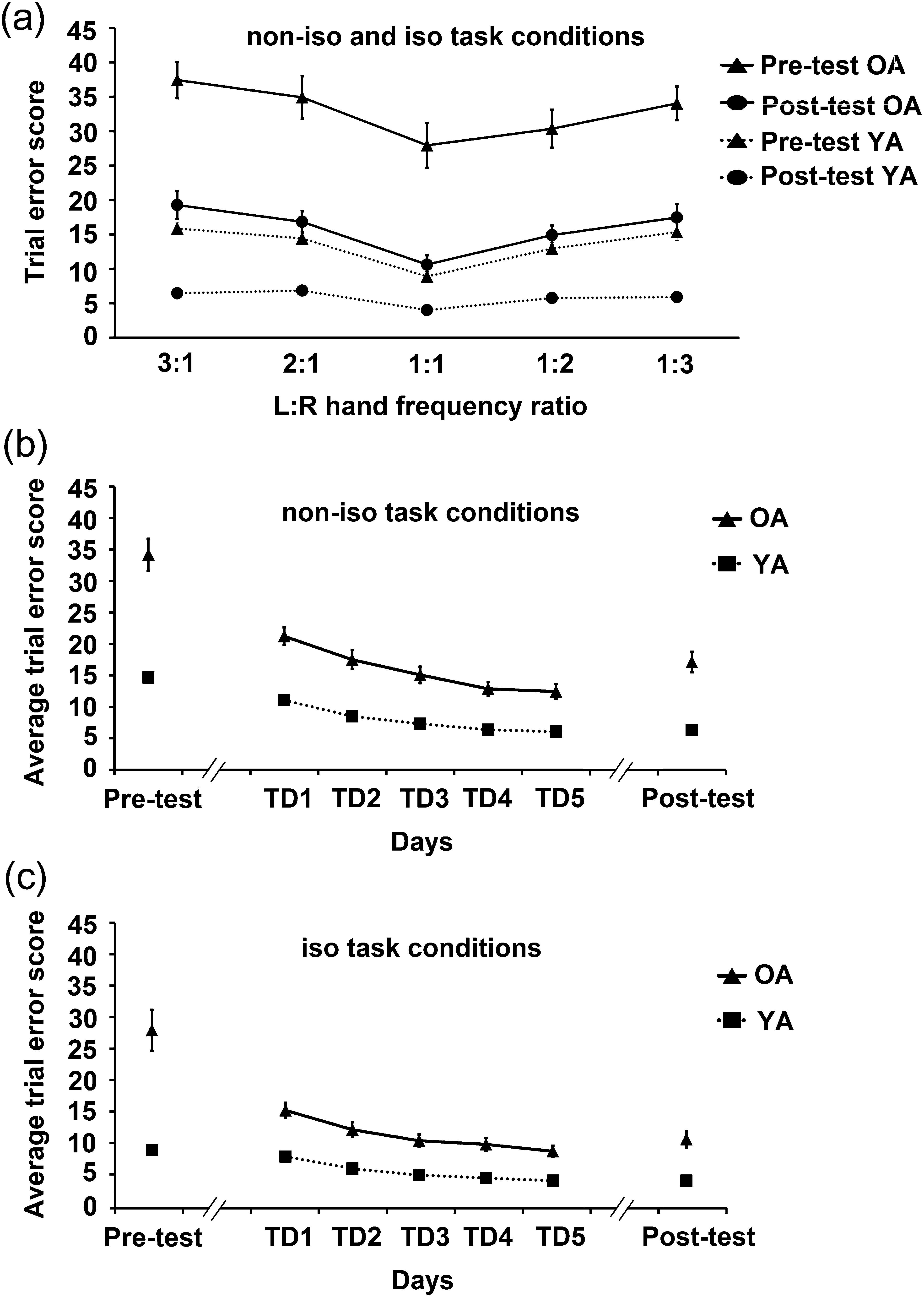 Cereb Cortex, Volume 28, Issue 2, February 2018, Pages 459–473, https://doi.org/10.1093/cercor/bhw382
The content of this slide may be subject to copyright: please see the slide notes for details.
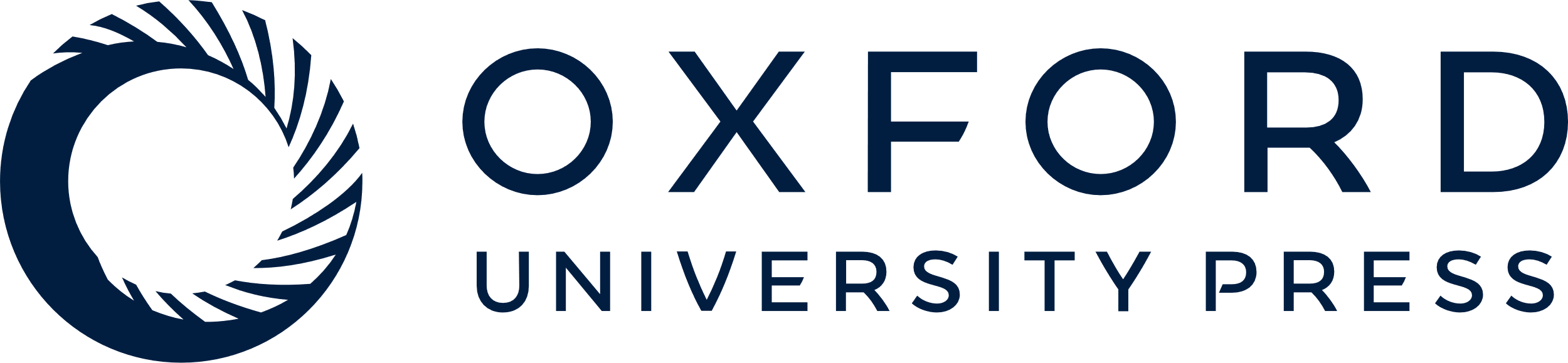 [Speaker Notes: Figure 3. Error scores across testing days. (a) In both YA and OA, trial errors were higher in the non-iso task conditions than in the iso task conditions. Furthermore, OA consistently showed higher errors than YA. Panels (b) and (c) represent average trial error scores in the non-iso and iso task conditions, respectively. For both task conditions, performance of both YA and OA improved throughout the training days. Moreover, although OA consistently showed higher error scores, their performance improvement was greater than YA. L:R, left:right; TD, training day; iso, trials with similar inter-hand frequency ratio (i.e., 1:1); non-iso, trials with different inter-hand frequency ratio (i.e., 1:2, 2:1, 1:3, and 3:1).


Unless provided in the caption above, the following copyright applies to the content of this slide: © The Author 2016. Published by Oxford University Press. All rights reserved. For Permissions, please e-mail: journals.permissions@oup.com]
Figure 4. Vertex-wise comparison of (a) thalamus, (b) putamen, (c) pallidum, (d) nucleus accumbens, (e) caudate, and ...
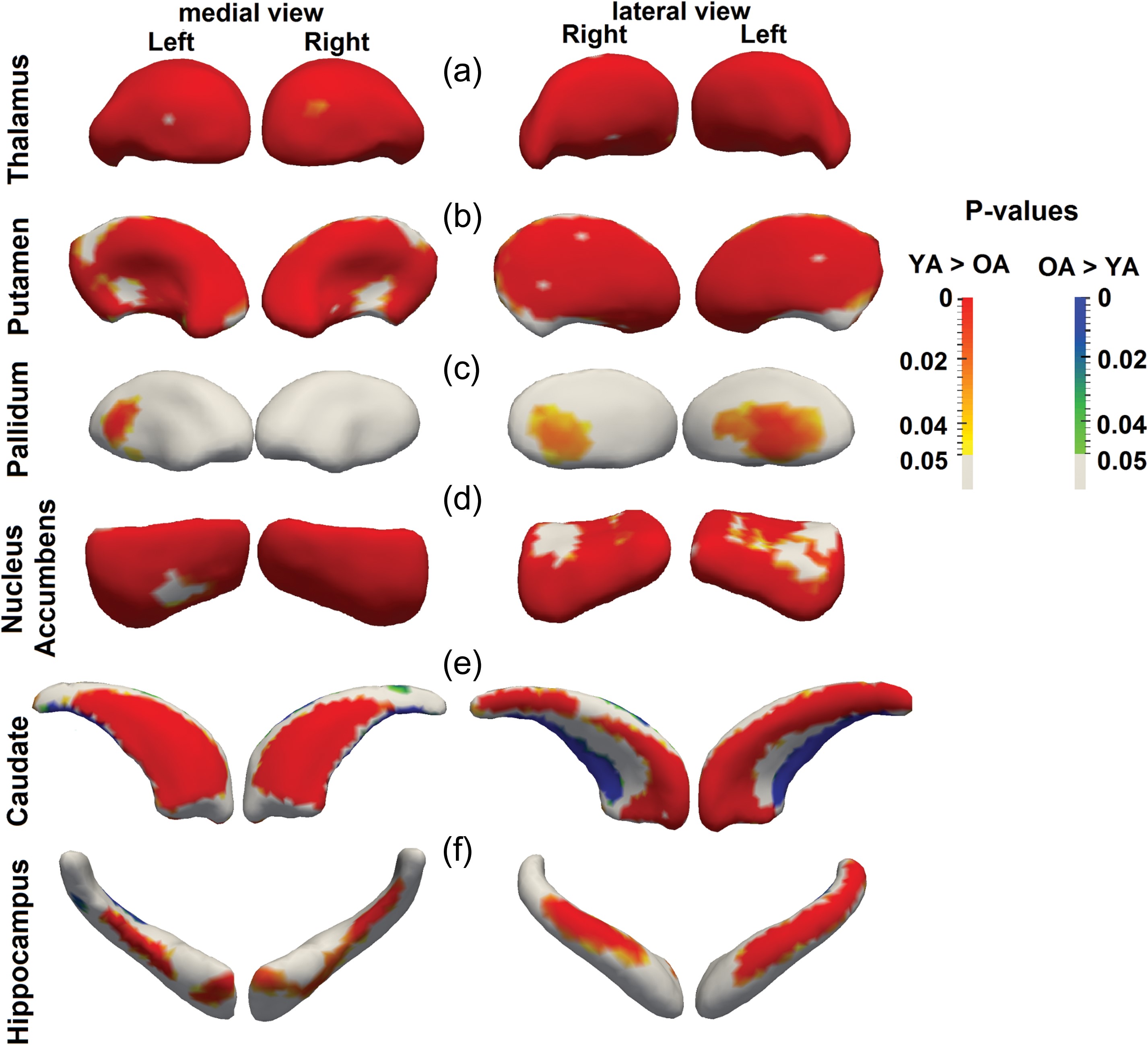 Cereb Cortex, Volume 28, Issue 2, February 2018, Pages 459–473, https://doi.org/10.1093/cercor/bhw382
The content of this slide may be subject to copyright: please see the slide notes for details.
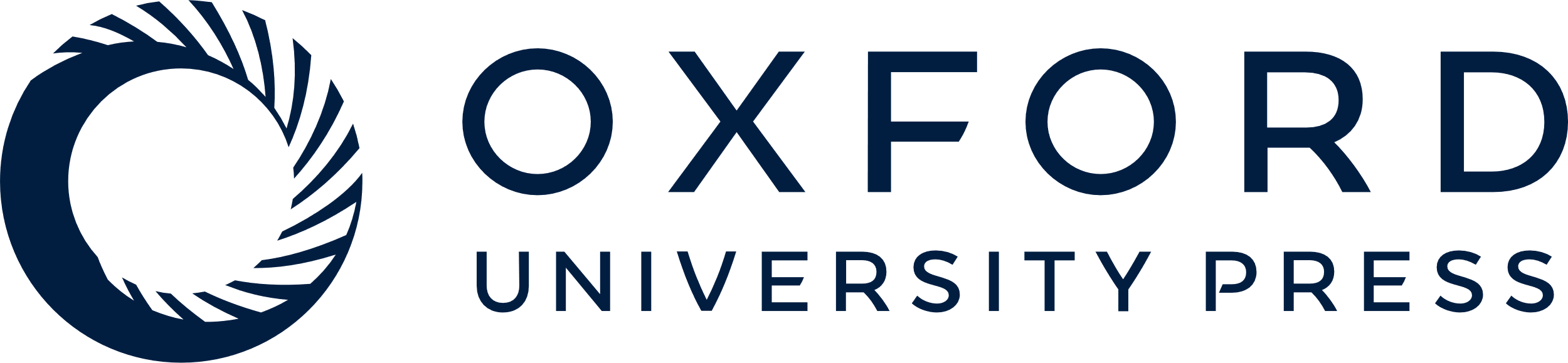 [Speaker Notes: Figure 4. Vertex-wise comparison of (a) thalamus, (b) putamen, (c) pallidum, (d) nucleus accumbens, (e) caudate, and (f) hippocampus across YA and OA. Compared with YA, OA showed compressions in all the subcortical structures. Furthermore, OA, as compared with YA, showed subregional expansion in the caudate and hippocampus.


Unless provided in the caption above, the following copyright applies to the content of this slide: © The Author 2016. Published by Oxford University Press. All rights reserved. For Permissions, please e-mail: journals.permissions@oup.com]
Figure 5. Vertex-wise correlations with Pre-to-Post performance improvement in the non-iso task conditions in different ...
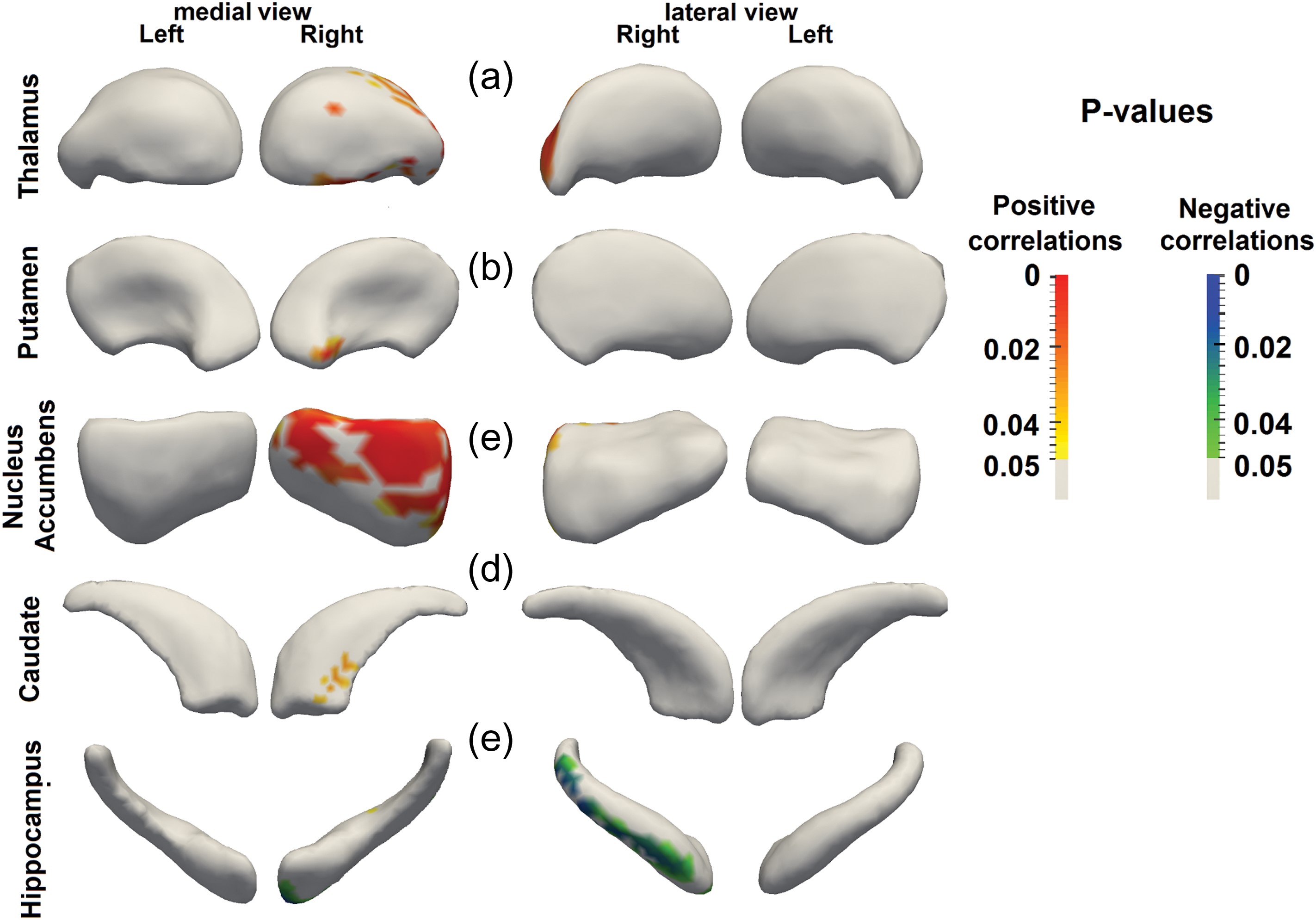 Cereb Cortex, Volume 28, Issue 2, February 2018, Pages 459–473, https://doi.org/10.1093/cercor/bhw382
The content of this slide may be subject to copyright: please see the slide notes for details.
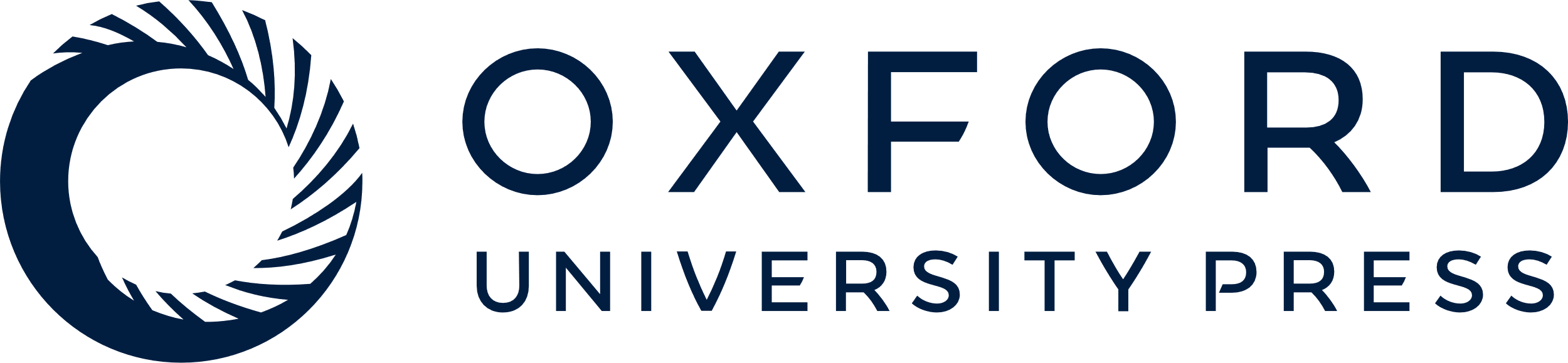 [Speaker Notes: Figure 5. Vertex-wise correlations with Pre-to-Post performance improvement in the non-iso task conditions in different age groups. In OA, subregions within the (a) right thalamus, (b) right putamen, (c) right nucleus accumbens, and (d) right caudate showed significant positive correlations with Pre-to-Post performance improvement in the non-iso task conditions. However, in YA, subregions within the (e) right hippocampus were negatively correlated with Pre-to-Post performance improvement in the non-iso task condition. Iso, trials with similar inter-hand frequency ratio (i.e., 1:1); non-iso, trials with different inter-hand frequency ratio (i.e., 1:2, 2:1, 1:3, and 3:1).


Unless provided in the caption above, the following copyright applies to the content of this slide: © The Author 2016. Published by Oxford University Press. All rights reserved. For Permissions, please e-mail: journals.permissions@oup.com]
Figure 6. Vertex-wise interaction analyses between age group and Pre-to-Post performance improvement in the non-iso ...
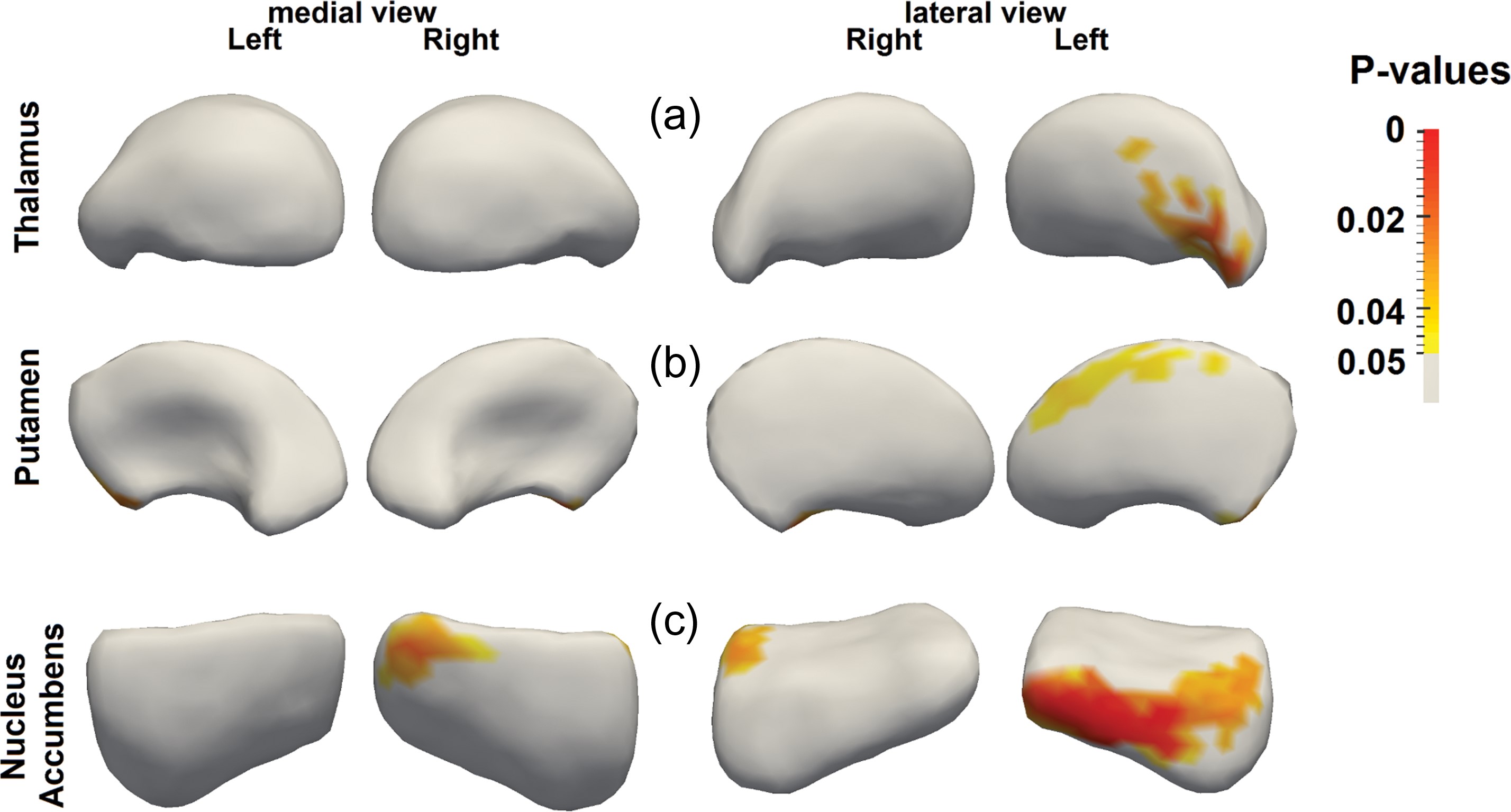 Cereb Cortex, Volume 28, Issue 2, February 2018, Pages 459–473, https://doi.org/10.1093/cercor/bhw382
The content of this slide may be subject to copyright: please see the slide notes for details.
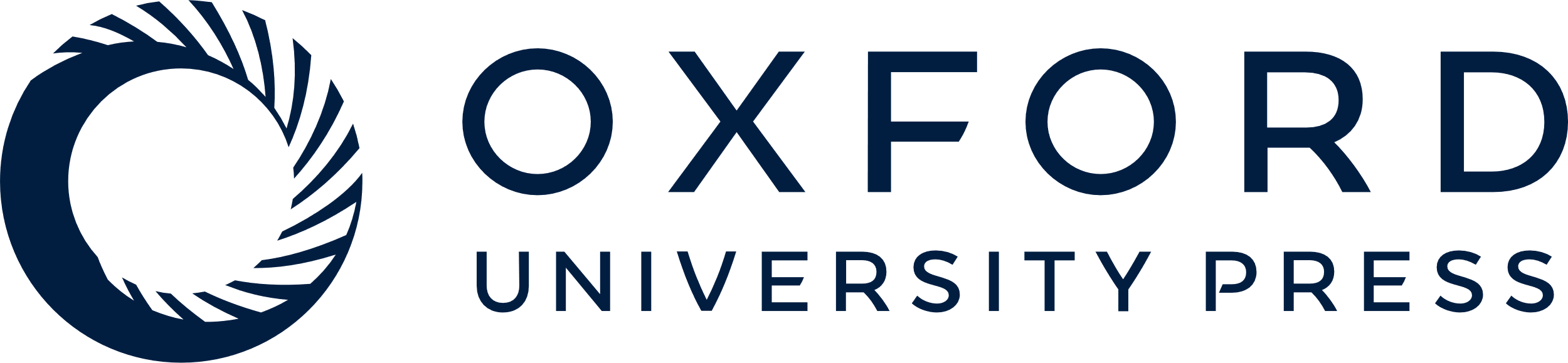 [Speaker Notes: Figure 6. Vertex-wise interaction analyses between age group and Pre-to-Post performance improvement in the non-iso task conditions. OA showed greater associations than YA between Pre-to-Post performance improvement in the non-iso task conditions and subregional shape of the (a) left thalamus, (b) bilateral putamen, and (c) bilateral nucleus accumbens. Non-iso, trials with different inter-hand frequency ratio (i.e., 1:2, 2:1, 1:3, and 3:1).


Unless provided in the caption above, the following copyright applies to the content of this slide: © The Author 2016. Published by Oxford University Press. All rights reserved. For Permissions, please e-mail: journals.permissions@oup.com]
Figure 7. Scatter plots showing that Pre-to-Post performance improvement in the non-iso task conditions (controlled for ...
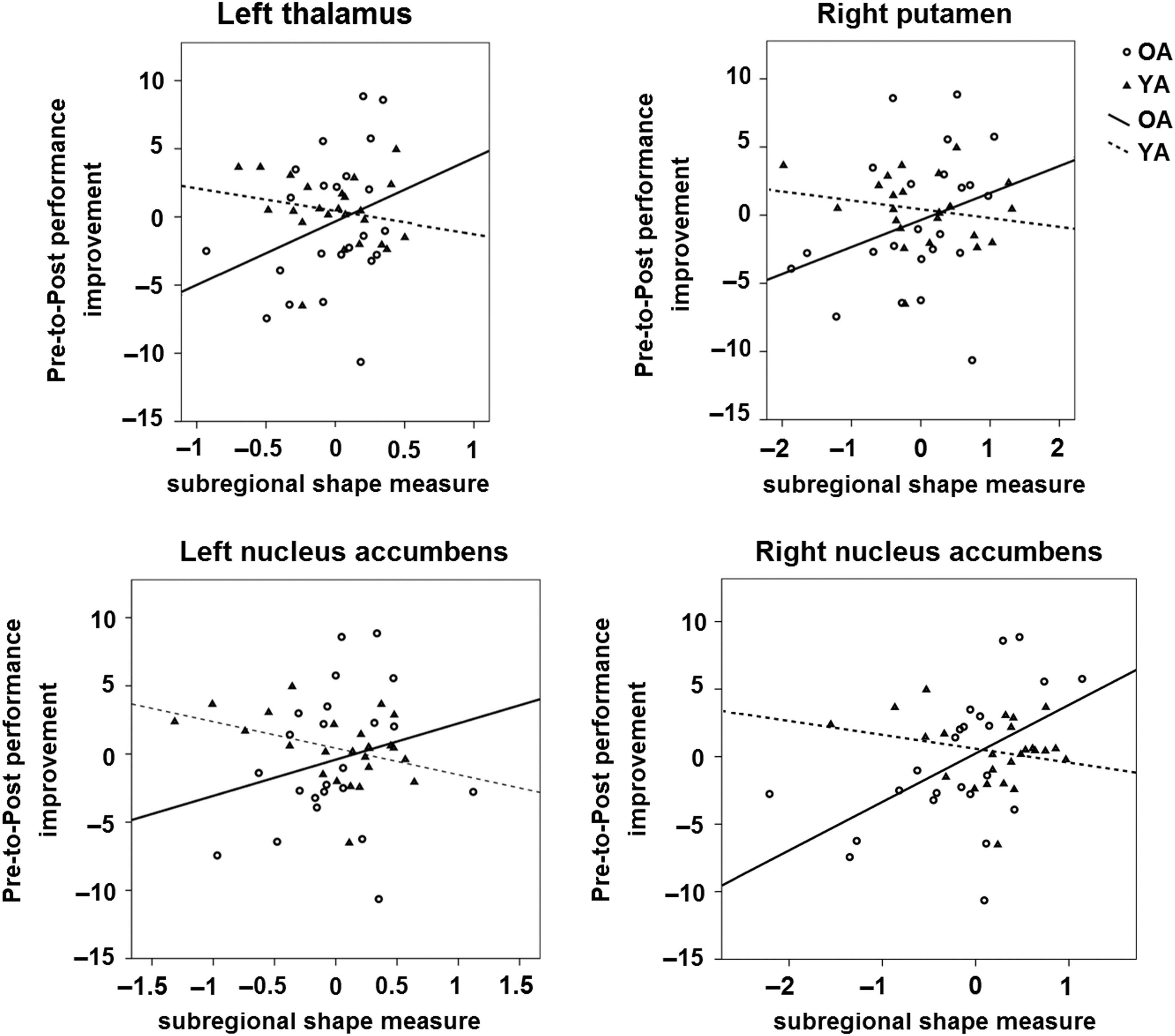 Cereb Cortex, Volume 28, Issue 2, February 2018, Pages 459–473, https://doi.org/10.1093/cercor/bhw382
The content of this slide may be subject to copyright: please see the slide notes for details.
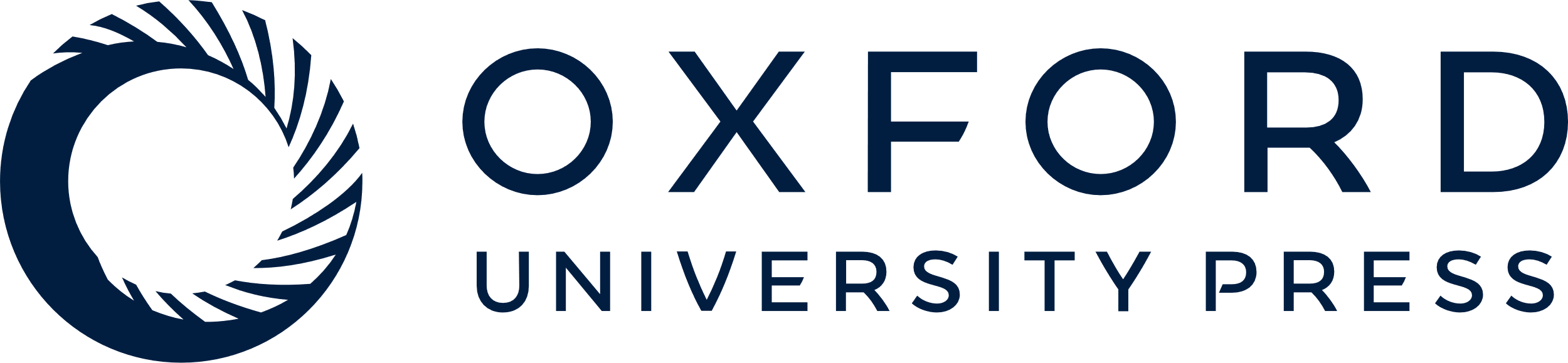 [Speaker Notes: Figure 7. Scatter plots showing that Pre-to-Post performance improvement in the non-iso task conditions (controlled for performance at Pre-test) was differentially correlated with subregional shape measures of the voxels within the left thalamus, right putamen, and bilateral nucleus accumbens (controlled for the TIV) across YA and OA. Non-iso, trials with different inter-hand frequency ratio (i.e., 1:2, 2:1, 1:3, and 3:1).


Unless provided in the caption above, the following copyright applies to the content of this slide: © The Author 2016. Published by Oxford University Press. All rights reserved. For Permissions, please e-mail: journals.permissions@oup.com]
Figure 8. Vertex-wise interaction analyses between age group and Pre-to-Post performance improvement in the iso task ...
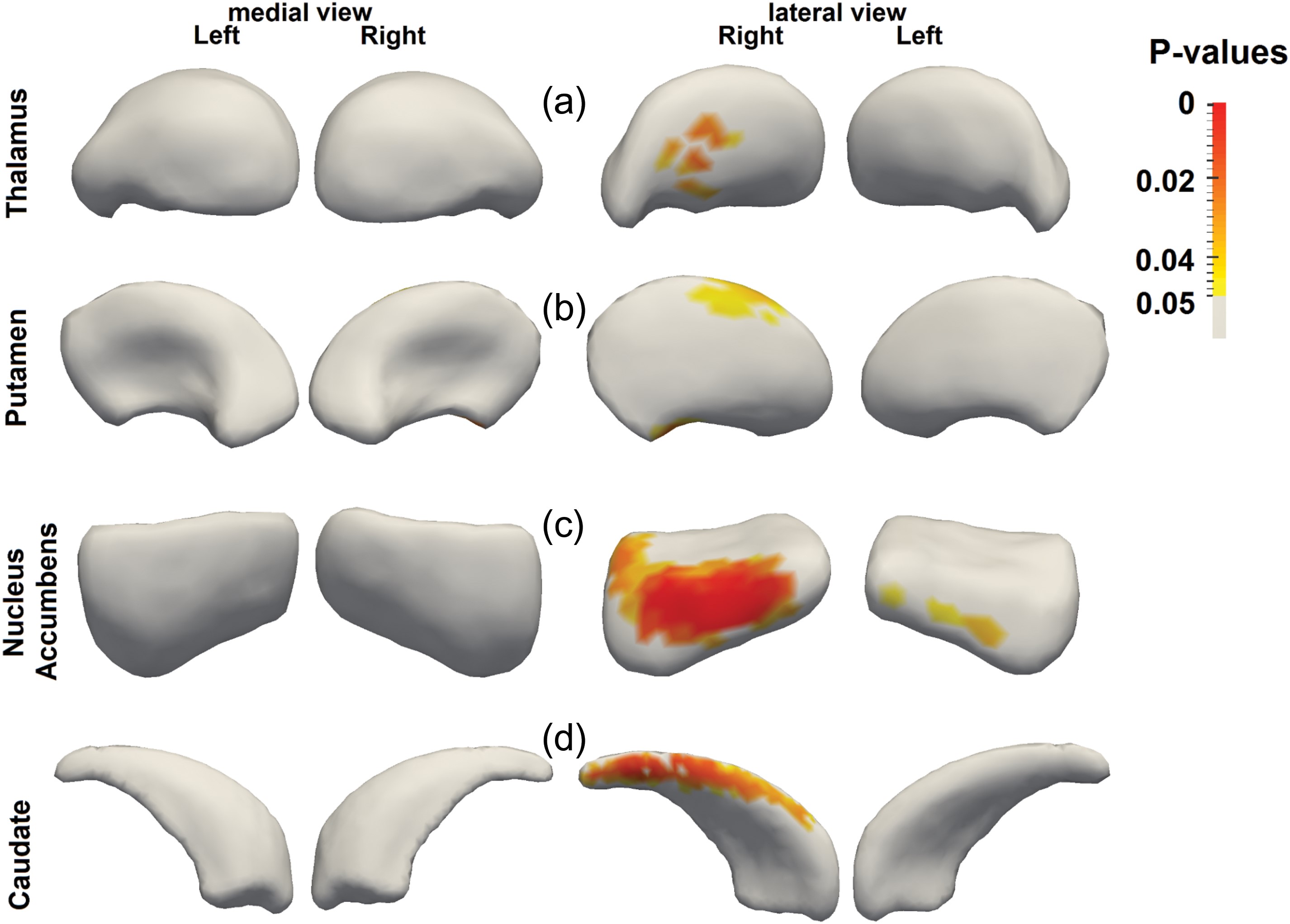 Cereb Cortex, Volume 28, Issue 2, February 2018, Pages 459–473, https://doi.org/10.1093/cercor/bhw382
The content of this slide may be subject to copyright: please see the slide notes for details.
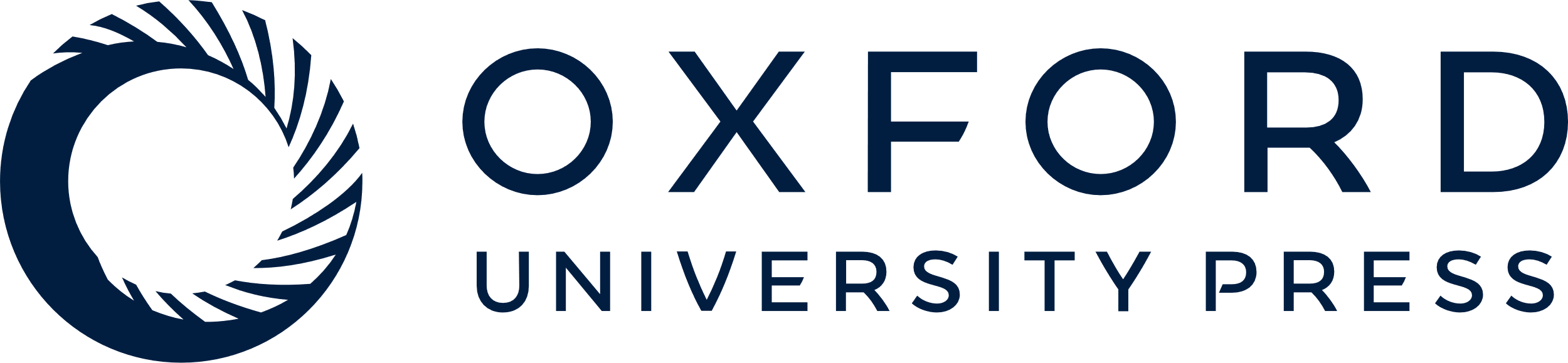 [Speaker Notes: Figure 8. Vertex-wise interaction analyses between age group and Pre-to-Post performance improvement in the iso task conditions. OA showed greater associations than YA between Pre-to-Post performance improvement in the iso task conditions and subregional shape of the (a) left thalamus, (b) bilateral putamen, and (c) bilateral nucleus accumbens. Iso, trials with similar inter-hand frequency ratio (i.e., 1:1).


Unless provided in the caption above, the following copyright applies to the content of this slide: © The Author 2016. Published by Oxford University Press. All rights reserved. For Permissions, please e-mail: journals.permissions@oup.com]